Lecture 10: Maximum Likelihood Parameter Estimation –Unknown Mean and Variance
•	Objectives:Maximum LikelihoodBias in ML EstimatesConvergenceGaussian Example
Resources:DHS: Chapter 3 (Part 2)J.O.S.: TutorialNebula: LinksBGSU: ExampleA.W.M.: TutorialA.W.M.: LinksS.P.: PrimerCSRN: Unbiased
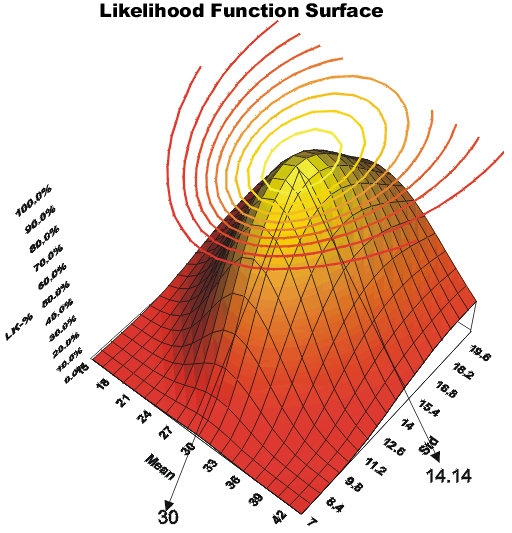 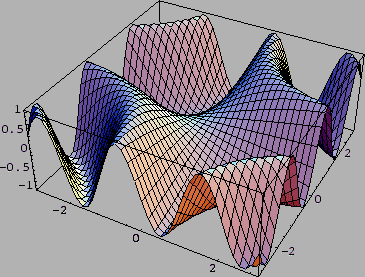 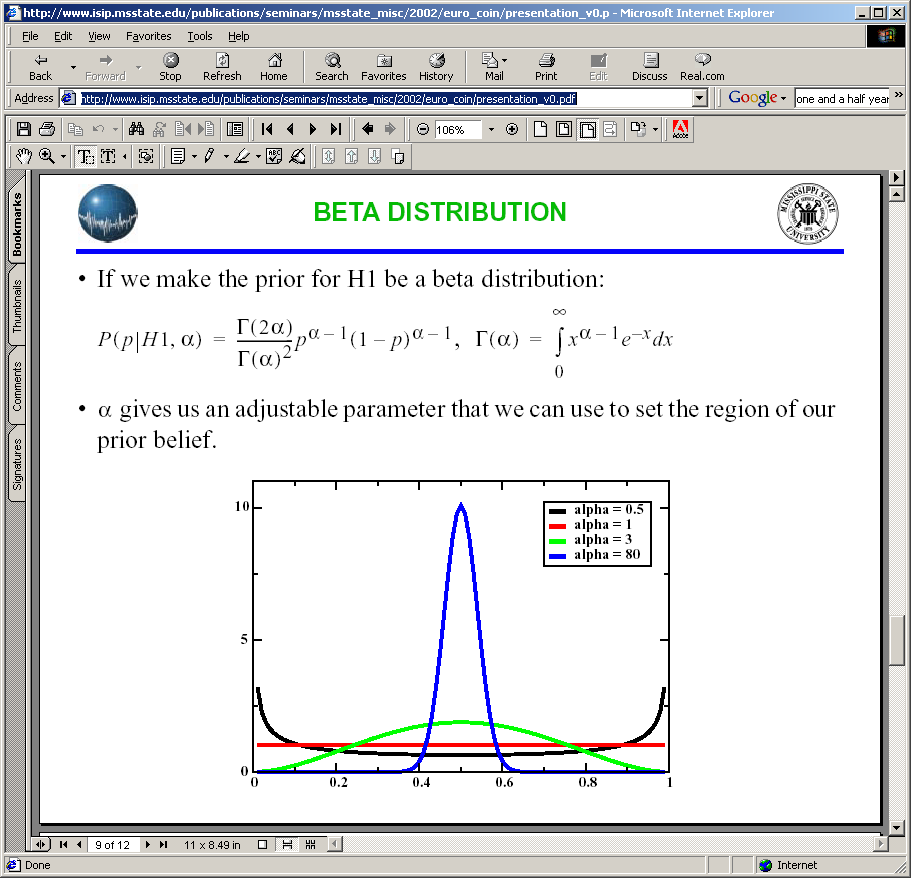 A.W.M.: BiasWiki: MLM.Y.: ML TutorialJ.O.S.: Bayesian Est.J.H.: Euro Coin
General Mathematics
The ML estimate is found by solving this equation:
The solution to this equation can be a global maximum, a local maximum, or even an inflection point.
Under what conditions is it a global maximum?
A class of estimators – maximum a posteriori (MAP) – maximize                where          describes the prior probability of different parameter values.
Maximum A Posteriori Estimation
An ML estimator is a MAP estimator for uniform priors.
A MAP estimator finds the peak, or mode, of a posterior density.
MAP estimators are not transformation invariant (if we perform a nonlinear transformation of the input data, the estimator is no longer optimum in the new space). This observation will be useful later in the course.
because:
Gaussian Case: Unknown Mean
Consider the case where only the mean, θ = μ, is unknown:
which implies:
Gaussian Case: Unknown Mean
Substituting into the expression for the total likelihood:
Rearranging terms:
Significance???
Gaussian Case: Unknown Mean and Variance
Let θ = [μ,σ2]. The log likelihood of a SINGLE point is:
The full likelihood leads to:
Gaussian Case: Unknown Mean and Variance
This leads to these equations:
In the multivariate case:
The true covariance is the expected value of the matrix                           ,which is a familiar result.
Convergence of the Mean
Does the maximum likelihood estimate of the variance converge to the true value of the variance? Let’s start with a few simple results we will need later.
Expected value of the ML estimate of the mean:
Variance of the ML Estimate of the Mean
The expected value of xixj,, E[xixj,], will be μ2 for i ≠ j and μ2 + σ2 otherwise since the two random variables are independent.
The expected value of xi2 will be μ2 + σ2.
Hence, in the summation above, we have n2-n terms with expected value μ2 and n terms with expected value μ2 + σ2.
Thus,
which implies:
We see that the variance of the estimate goes to zero as n goes to infinity, and our estimate converges to the true estimate (error goes to zero).
Variance Relationships
We will need one more result:
Note that this implies:
Now we can combine these results. Recall our expression for the ML estimate of the variance:
Covariance Expansion
Expand the covariance and simplify:
One more intermediate term to derive:
Biased Variance Estimate
Substitute our previously derived expression for the second term:
Expectation Simplification
Therefore, the ML estimate is biased:
However, the ML estimate converges (and is MSE).
An unbiased estimator is:
These are related by:
which is asymptotically unbiased. See Burl, AJWills and AWM for excellent examples and explanations of the details of this derivation.
Summary
To develop an optimal classifier, we need reliable estimates of the statistics of the features.
In Maximum Likelihood (ML) estimation, we treat the parameters as having unknown but fixed values.
Justified many well-known results for estimating parameters (e.g., computing the mean by summing the observations).